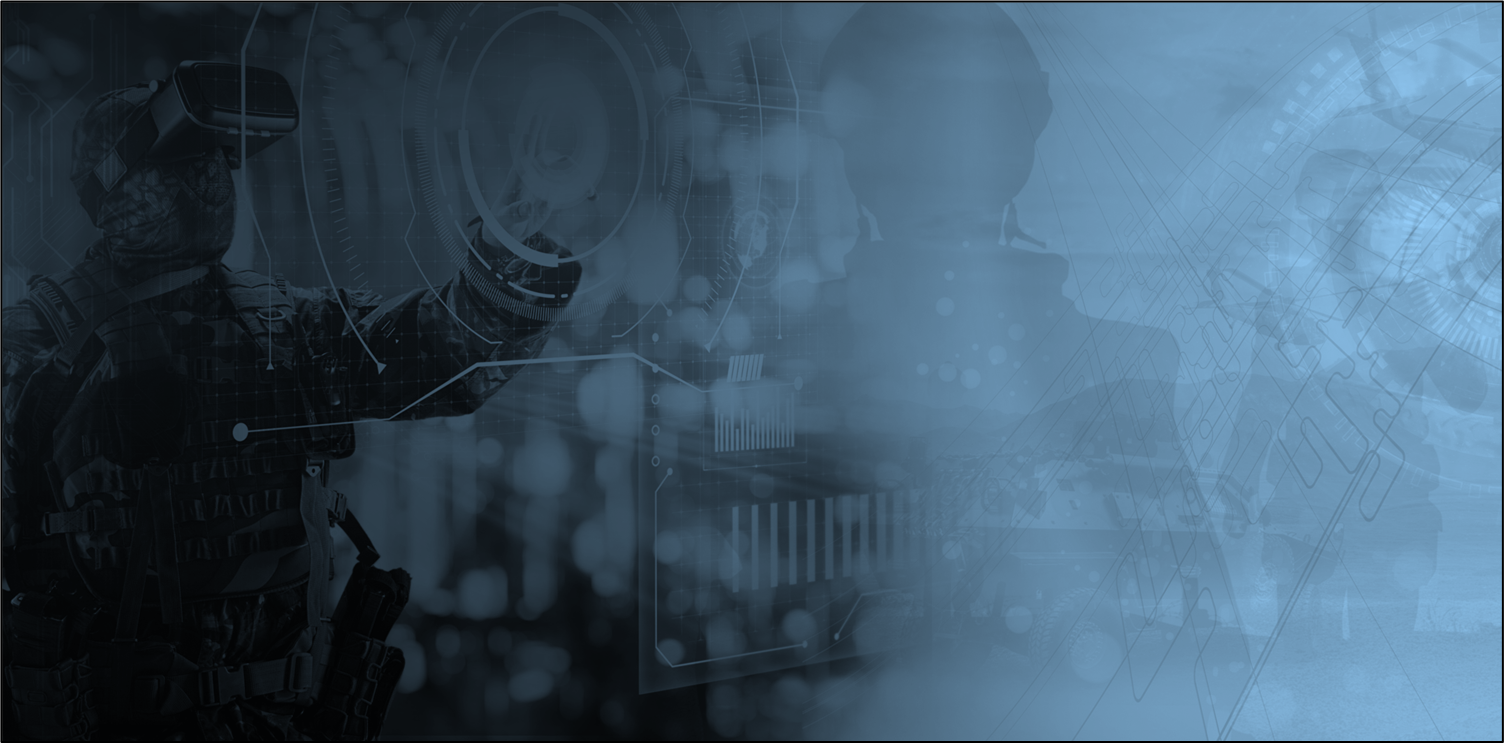 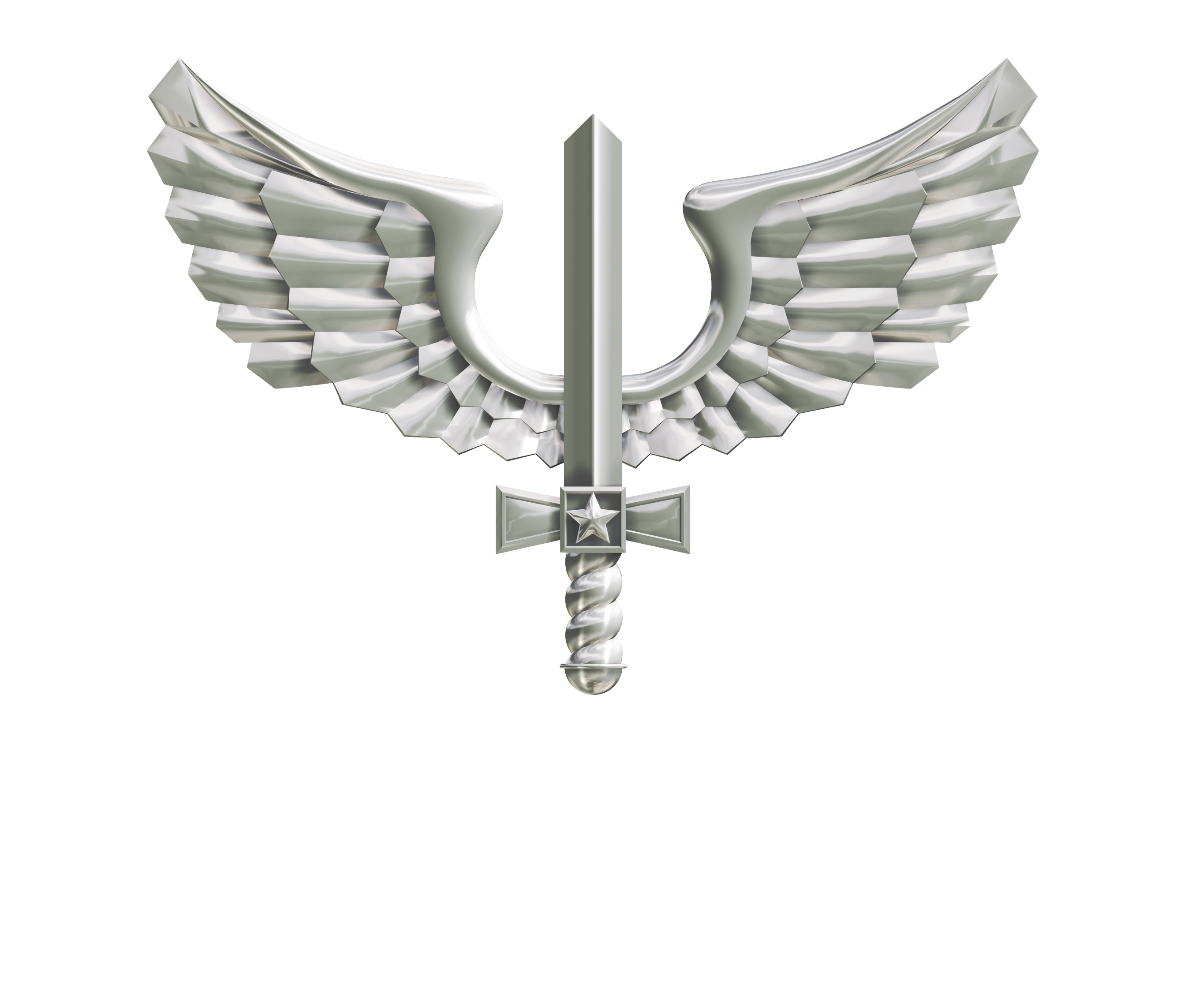 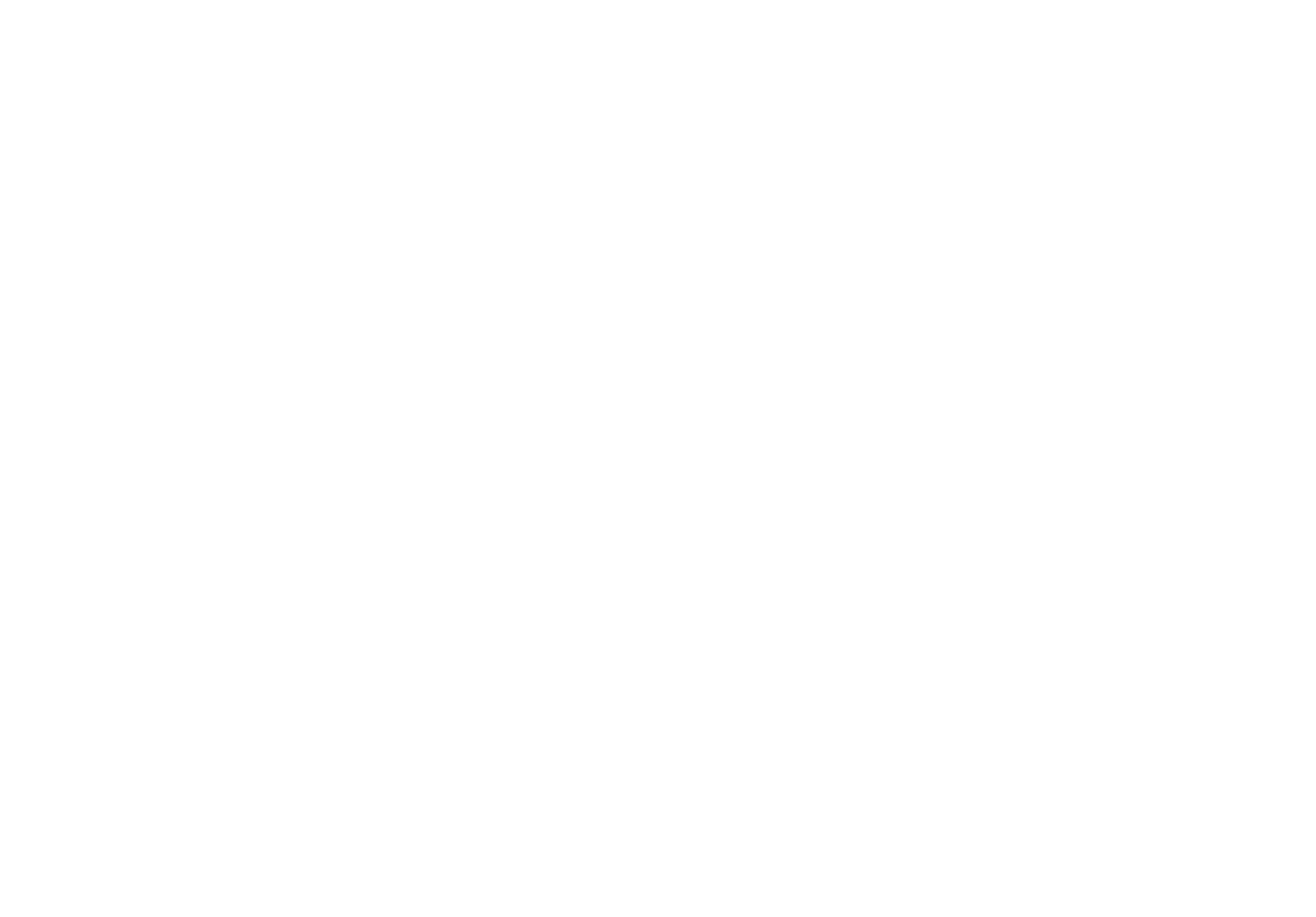 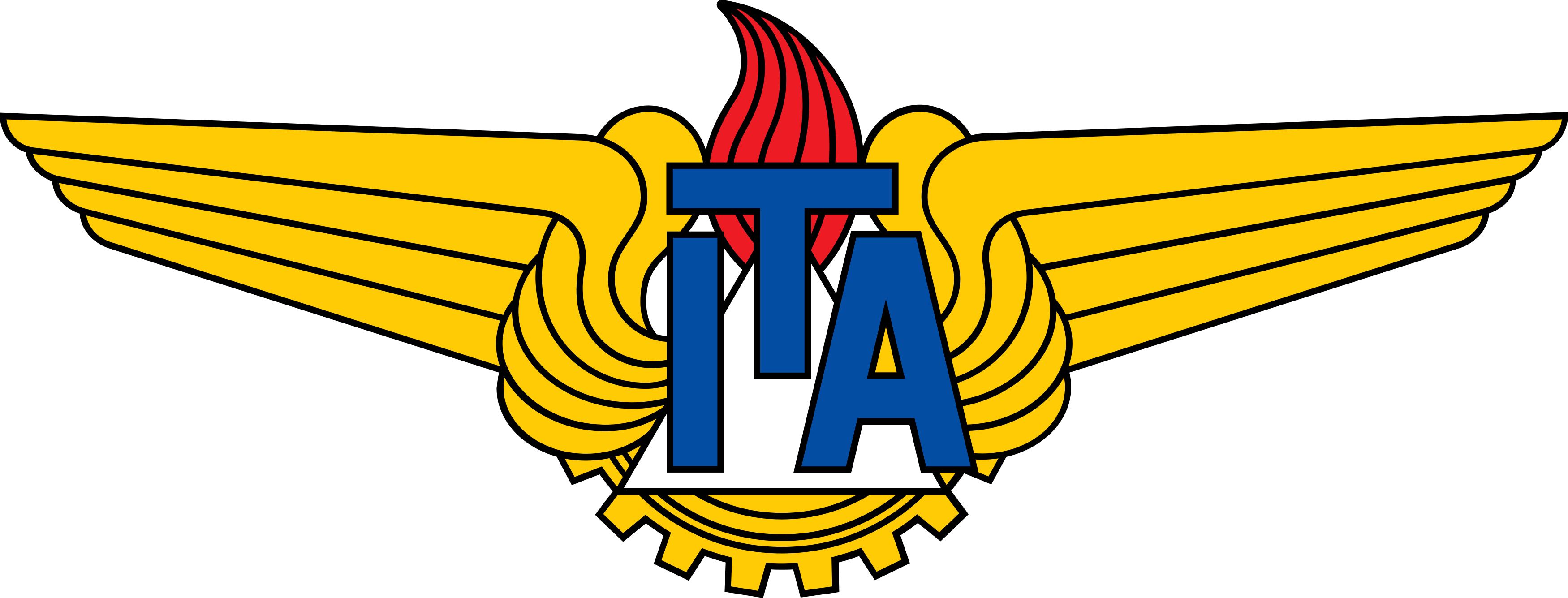 SIMPÓSIO DE APLICAÇÕES OPERACIONAIS EM ÁREAS DE DEFESA
Arial, 28, Branca, Normal, No Meio e Centralizado. Todas as Letras Iniciais das Palavras em Maiúscula, Exceto os Artigos, as Preposições, as Conjunções e os Advérbios, a não ser que Iniciem os Títulos ou Nomes
Fulano Beltrano da Silva – Capitão (ITA)
Times New Roman, Tamanho 20, Cor Preta, Alinhamento: à Direita e Superior. Não Alterar as Dimensões da Caixa de Texto e sua Posição Relativa. (Reduzir a Fonte se Necessário).
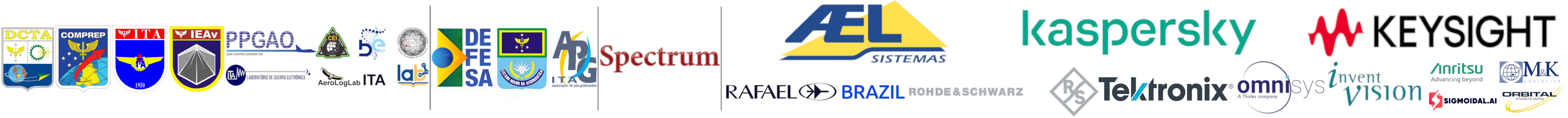 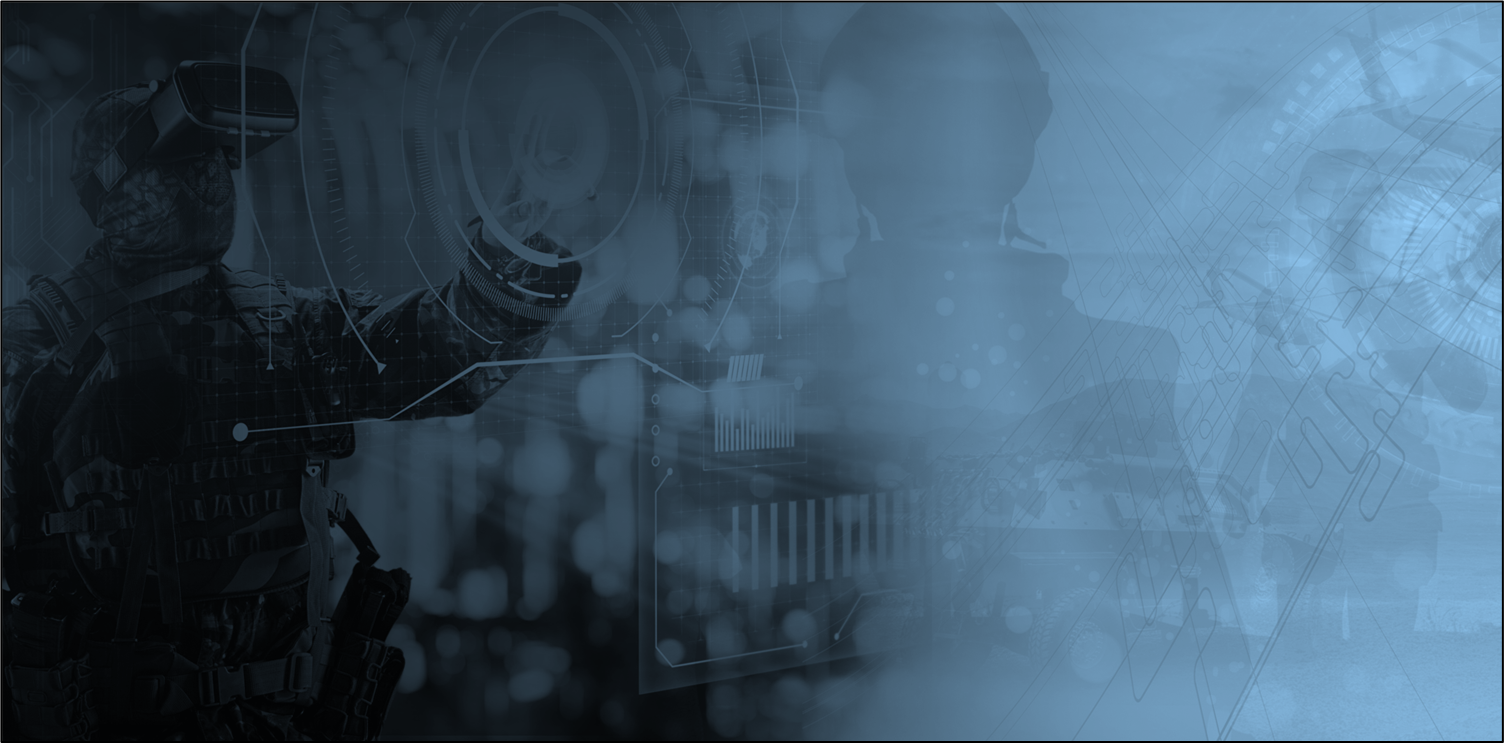 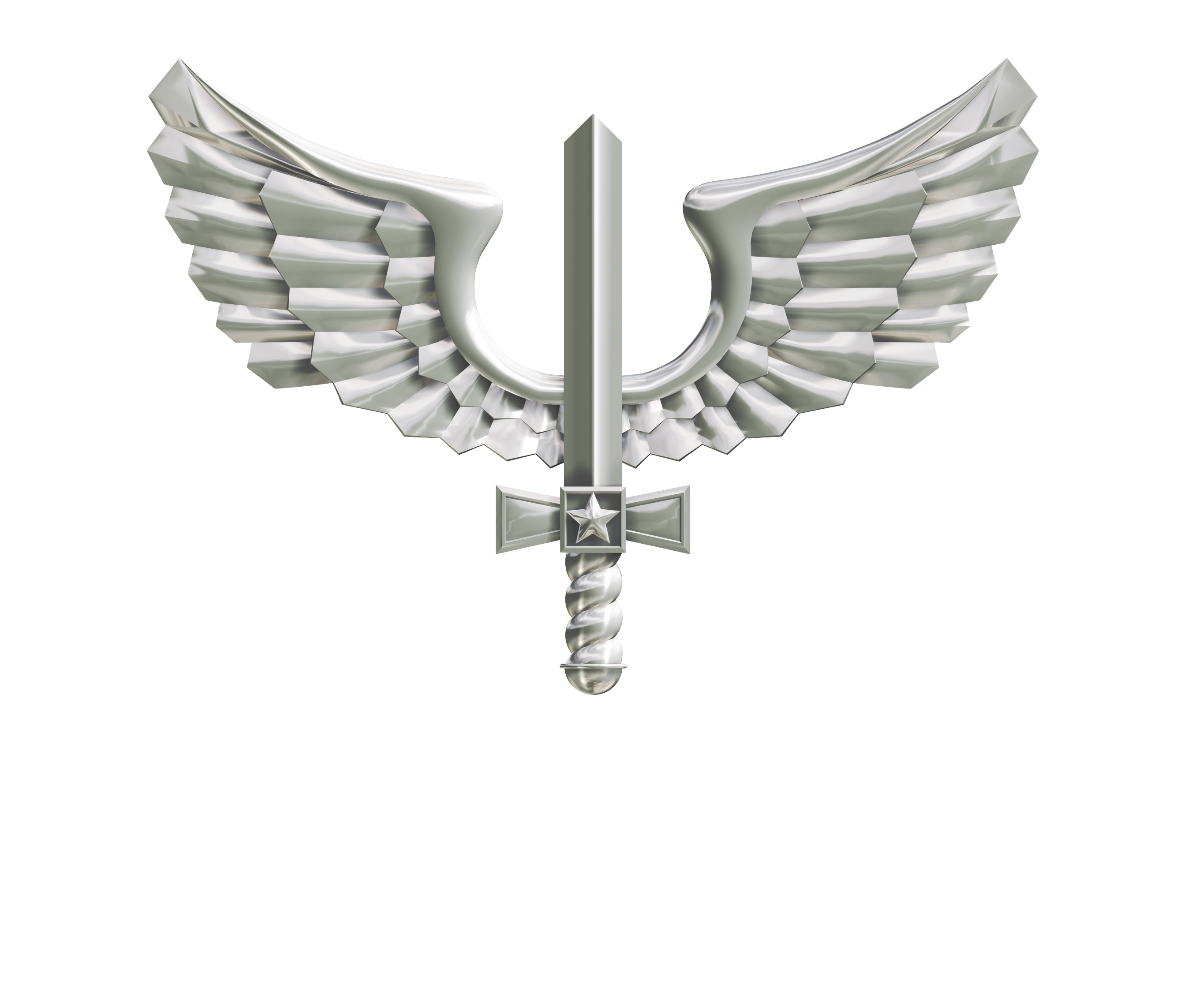 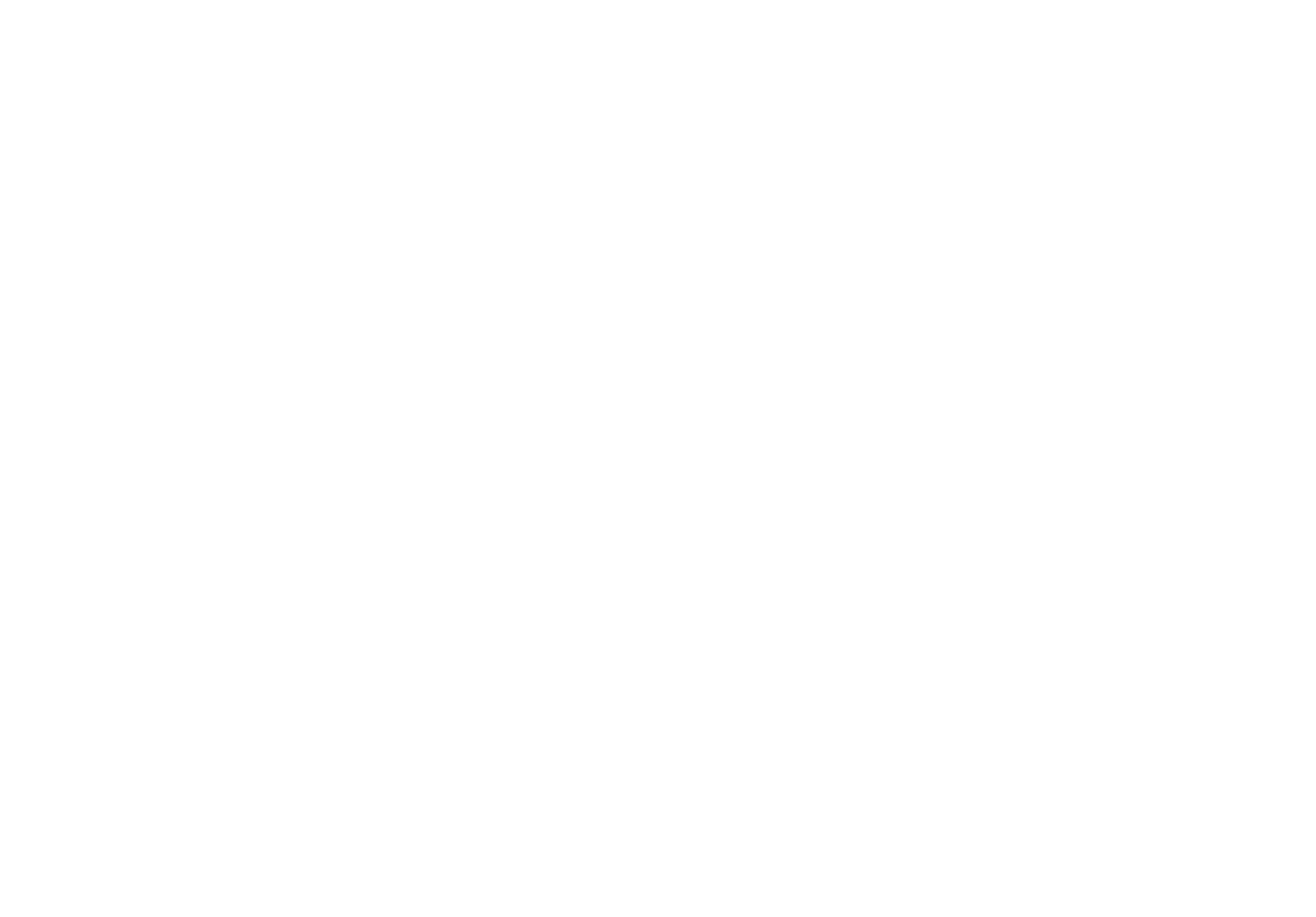 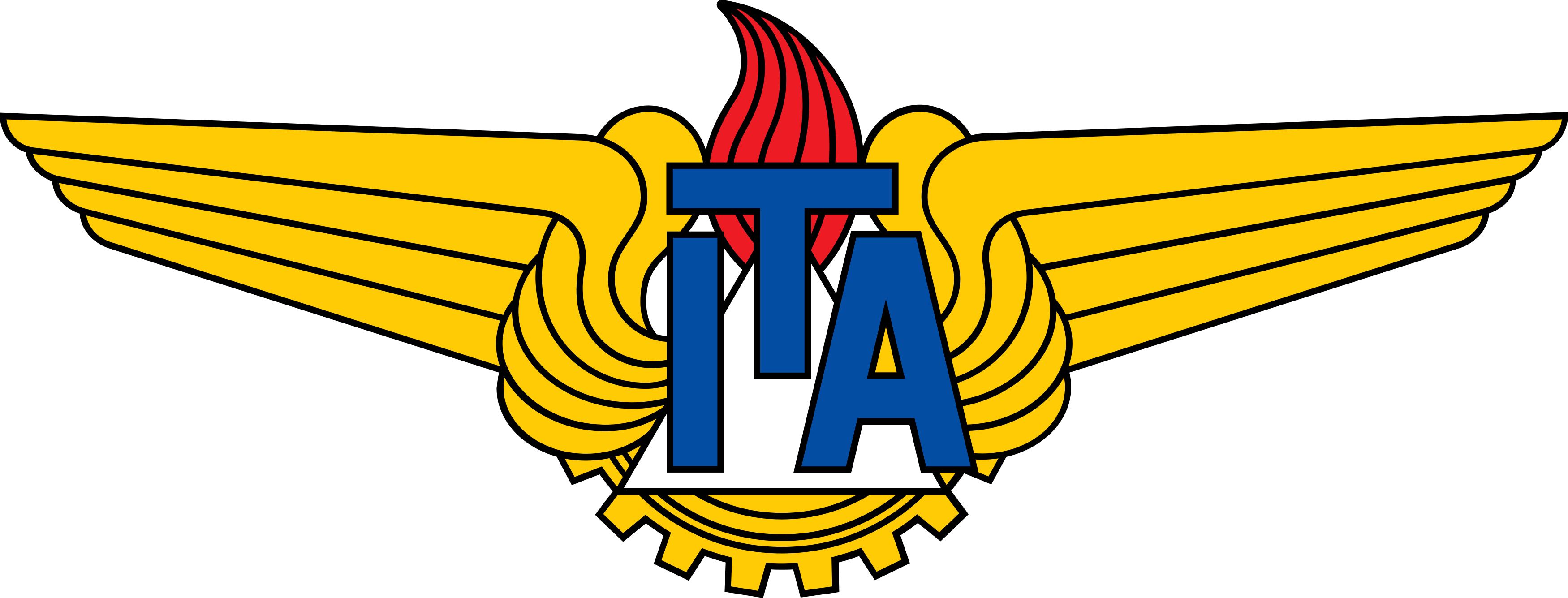 SYMPOSIUM ON OPERATIONAL APPLICATIONS IN DEFENSE AREAS
Arial, 28, White, Normal, In the Middle and Centered. All Initial Letters of Words in Capital Letters, Except Articles, Prepositions, Conjunctions and Adverbs, unless They Begin Titles or Names
John Michael Smith da Silva – Captain (ITA)
Times New Roman, Size 20, Black Color, Alignment: Right and Top. Do not change the dimensions of the text box or its relative position. (Reduce the font if necessary).
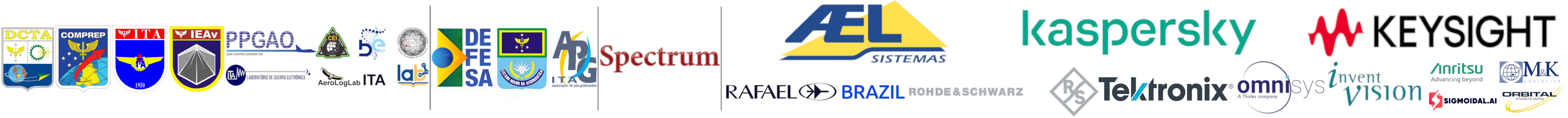 Instruções (apague este slide em sua versão final)
Após preencher a capa no idioma de sua escolha, inicie a parte técnica no slide em branco a seguir;
APAGUE o slide do idioma não utilizado;
APAGUE este slide; e
Boa apresentação!
Instructions (delete this slide in your final version)
After filling out the cover in the language of your choice, start the technical part in the blank slide;
DELETE the slide of the unused language;
DELETE this slide; and
Have a good presentation!